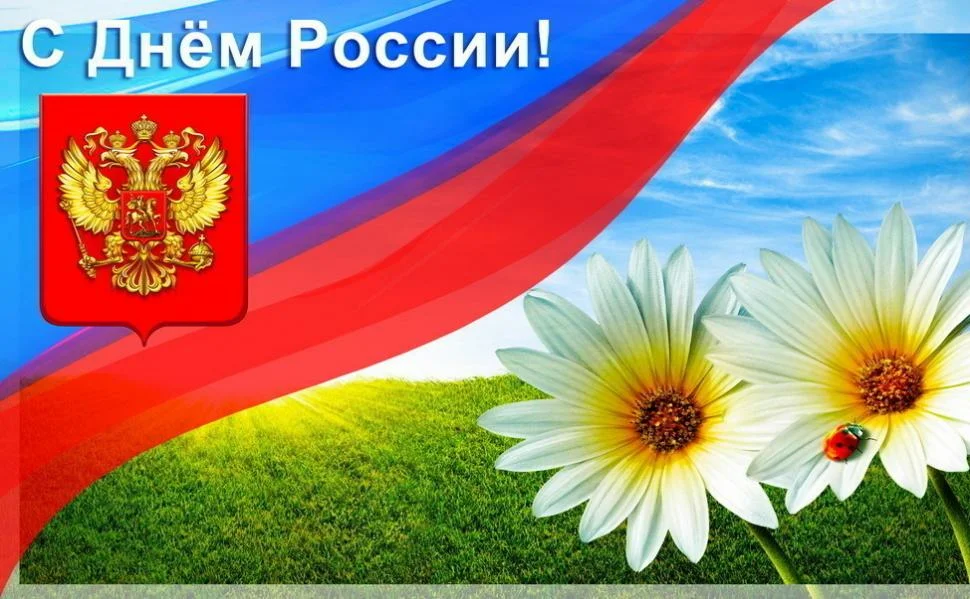 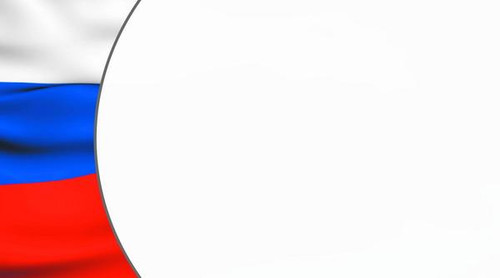 АКЦИЯ «ОКНА РОССИИ»
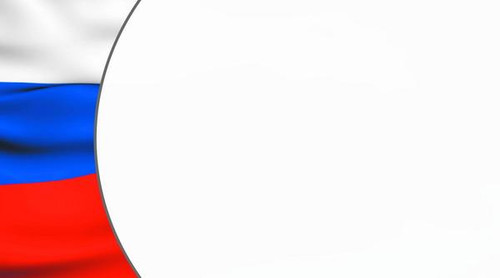 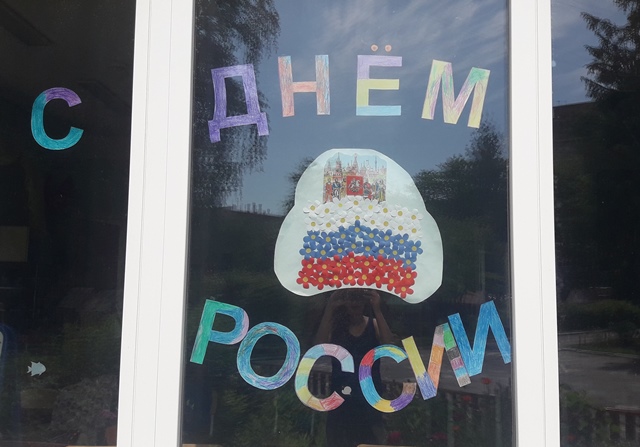 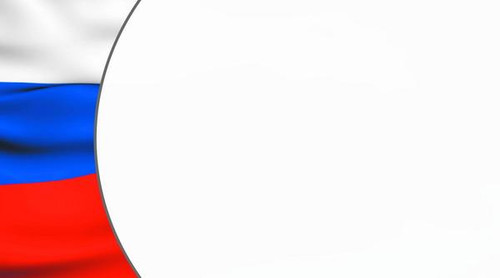 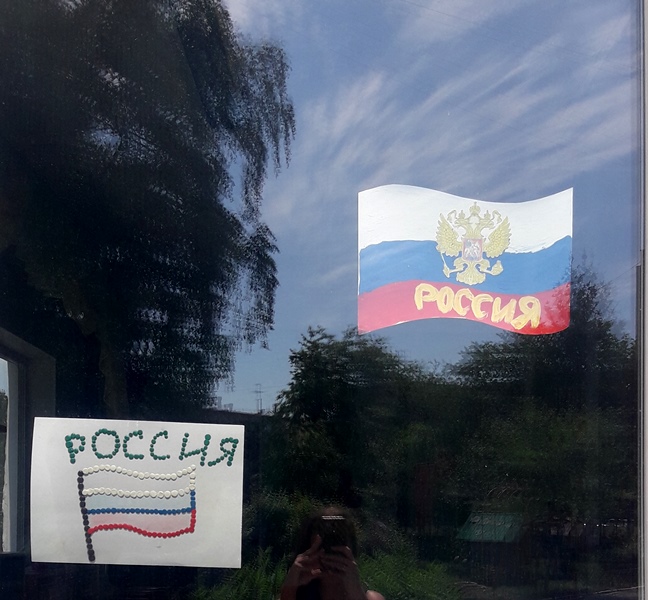 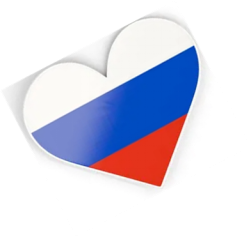 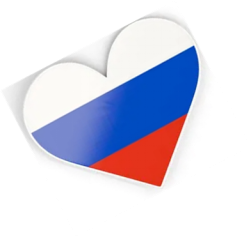 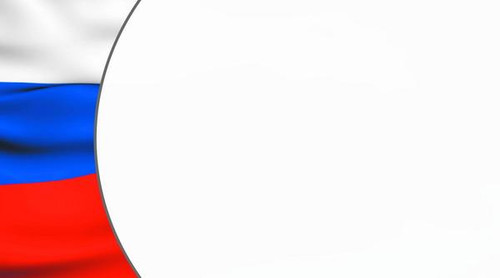 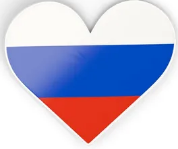 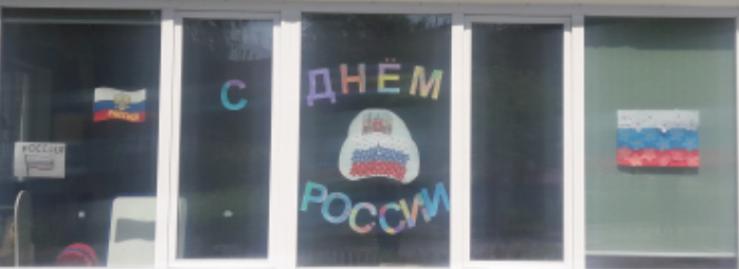 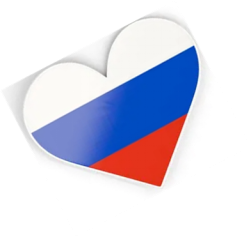 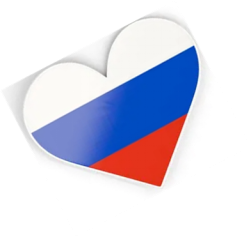 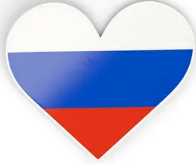 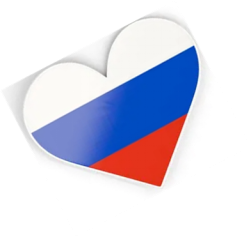 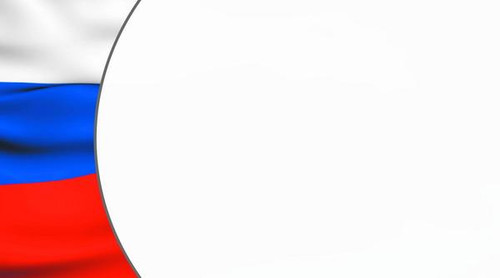 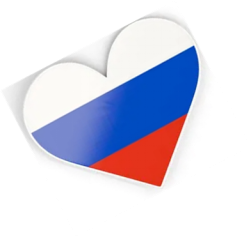 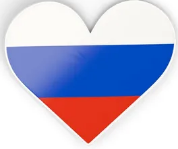 МЫ ЛЮБИМ РОССИЮ!!!
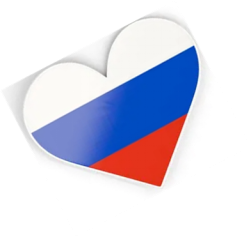 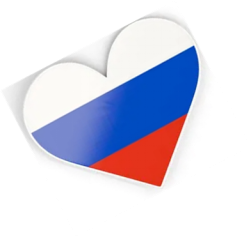 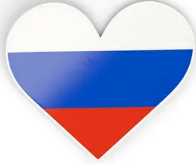